Data Analysis in the Mathematics Curriculum
Patti Frazer Lock
Cummings Professor of Mathematics
St. Lawrence University
Canton, New York

MAA Seaway Section Meeting
April 2018
Data Analysis in the Mathematics Curriculum
Specifically:  
Intro Stat
(aka Applied Data Analysis)
The Lock5 Team
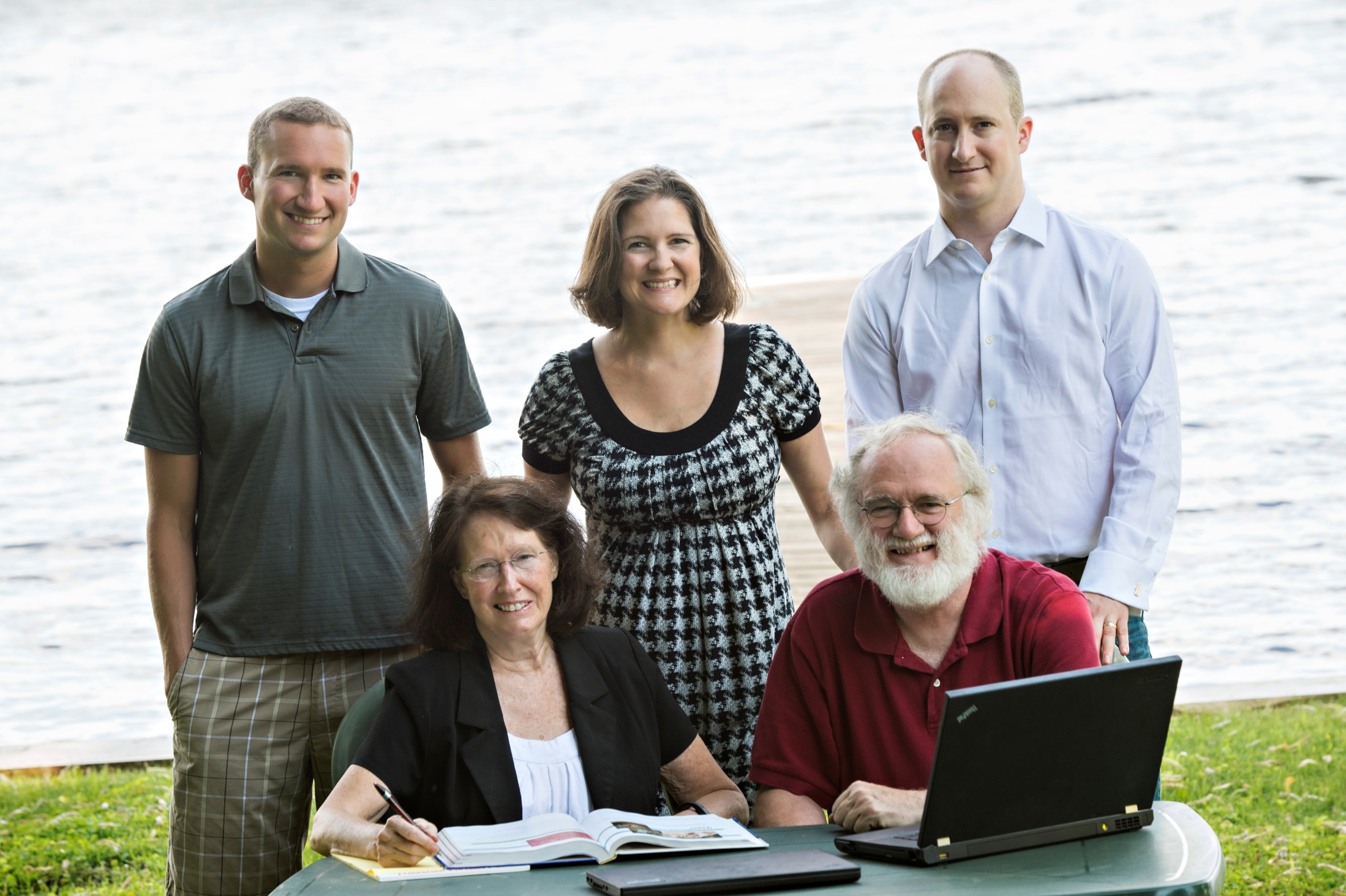 Kari
[Harvard]
Penn State
Eric
[North Carolina]
Minnesota
Dennis
[Iowa State]
Miami Dolphins
Patti & Robin
St. Lawrence
Outline
Background
Math majors
Service courses                                         (Remedial students/Gen Ed courses/User disciplines)

The Future of Intro Stats
Simulation-based inference
Data science
Solutions in a zero-sum climate?
Rapidly Expanding Interest in Statistics/Data Science
Enrollment in Intro Stat
Enrollment in AP Stat
Enhanced statistics in Secondary School
Numbers of Stat graduates at all levels
Inclusion of Statistics on all “Top 10” type lists of rapidly growing job opportunities
And so on!
Guidelines for Statistics Education
2015 MAA Curriculum Guide	    
	Recommendations for Students majoring in the Mathematical Sciences	

GAISE 2004/2016				    
	Guidelines for Assessment and Instruction in Statistics Education

SET 2015				    
	Statistics Education of Teachers

ASA Guidelines 2014			    
	Guidelines for Undergraduate Programs in Statistical Science
2015 MAA Curriculum Guide
Approximately every 10 years, the MAA publishes a Curriculum Guide
The 2015 version focuses specifically on recommendations for students majoring in the mathematical sciences
Content Recommendations for the major:
Nine content recommendations (many with multiple parts)
Only three COURSE recommendations (rest to be incorporated flexibly)
Course Content Recommendations
1: Calculus 

2: Linear Algebra

3: Data analysis
[Speaker Notes: The first content recommendation is that every undergraduate student majoring  in a mathematical science should learn single and multi-variable calculus and linear algebra.   The third content recommendation states that students obtain “a command of data analysis and statistical inference at a level equivalent to that attained in an applied data analysis course.”]
2015 CUPM Curriculum Guide to Majors in the Mathematical Sciences
Online Version:  (on maa.org)
Includes links to 18 Course Reports (including Applied Statistics), 14 Program Reports (including Statistics), and 8 “Beyond the Curriculum” Reports
Print Version:  (also on maa.org)
	Total: 116 pages.  Overview:  6 pages 
	Includes separate chapters on only 3 content areas:
		Calculus, Linear Algebra, Applied Statistics
	“every mathematical sciences major should have … a command
               of data analysis and statistical inference at a level equivalent to
               that attained in an applied data analysis course”
History:
What do past Curriculum Guides say?
From the 2004 Curriculum Guide:  “every mathematical sciences major should study statistics or probability with an emphasis on data analysis.”
  From the 1991 Curriculum Guide:  “Every mathematical sciences major should include at least one semester of study of probability and statistics … The major focus of this course should be on data and on the skills and mathematical tools motivated by problems of collecting and analyzing data.” 
From the 1980 Curriculum Guide:  “an introductory course in probability and statistics should concentrate on data and on skills and mathematical tools motivated by the problems of collecting and analyzing data.”
The MAA recommendation is not surprising:  
We live in a world of data.

Our undergraduate majors in the mathematical sciences go on to:
Careers in business or finance
Careers in education
Careers in health services/environment/NGOs/…
Graduate and professional programs in a variety of areas
Doctoral programs across the range of mathematical sciences
In every single case, they are well served by knowledge of data analysis.
So how are we doing at meeting the MAA recommendation?
And what is this recommended data analysis course for math majors?
The Reality Today
Of current undergraduate programs in mathematics:
Estimated percent that require a course in applied statistics, focused on data analysis:
About 7%
Estimated percent that even allow such a course to count toward the major:
About 22%
The Reality Today
What about Math Ed programs and Applied Math programs?
Both: About 50%
Meanwhile, NCTM and Common Core continue to recommend an expanded role for statistics in the high school curriculum.                                                                    See the SET (Statistics Education of Teachers) document!
What is the recommended data analysis course?
It is NOT the theoretical probability and mathematical statistics sequence offered in most math programs.

It is NOT the low-level service course focused on procedures and formulas.
Traditionally not focused on data analysis.
Traditionally not appropriate for math majors.
What’s Out?
Computing standard deviation by hand
Drawing any graph by hand
Probability Rules
General Density Functions
Moment Generating Functions
Hypergeometric Distribution
What’s In?
Effective collection of data
Effective analysis of data
Interpreting and communicating results
Focusing on key ideas of variability and strength of evidence
Statistical software!!
A course focused on these ideas makes for an intellectually rigorous course for majors, even without any proofs!
GAISE
Guidelines for Assessment and Instruction in Statistics Education
Emphasize statistical literacy and develop statistical thinking
Use real data
Stress conceptual understanding, rather than mere knowledge of procedures
Foster active learning in the classroom
Use technology for developing concepts and analyzing data
Use assessments to improve and evaluate student learning
Intro Stats:  Not This
Consider two events A and B, and assume that P(A) = 0.6 and P(B) = 0.5 and P(AB) = 0.2.  
Find P(AB).
Intro Stats:  But This
Are mosquitoes more attracted to beer drinkers?
Does leaving a light on at night affect weight?
Does diet cola leach calcium out of the system?
Does drinking red wine boost metabolism?
Does radiation from cell phones affect brain activity?
Are lions more likely to attack after a full moon?
Do people read faster from a printed book than from an iPad or Kindle?
Does tagging penguins for identification purposes harm them?
Does turning up the music in a bar increase beer consumption?
Are city dwellers more likely to have mood and anxiety disorders?
Are the youngest kids in a class more likely to be diagnosed with ADHD?
Is there a “commitment” gene?
Can dogs smell cancer in humans?
Does sexual frustration increase the desire for alcohol?
How broadly do experiences of parents affect their future children?
What percent of college professors consider themselves “above average” teachers?
AND SO ON!
For more detail about the recommended course:
See the Applied Statistics Course Report in the MAA Curriculum Guide (for majors) 
See the GAISE Guidelines (for all Intro Stat)
See the SET report (for pre-service teachers)
What about Service Courses?
Lots of desire and pressure to reduce prerequisites 
Lots of effort in exploring multiple pathways to success
Can we find ways to make STEM courses much more appealing to a much wider variety of students?
Can we find ways to make MATH/STAT courses much more appealing to a much wider variety of students?
“Statistics anxiety remains a problem for most college students, affecting not only their performance … but also their self-perceptions … , and their confidence and 
abilities in statistics and research situations … Estimates of students afflicted with this type of anxiety run as high as 80%”

-- Williams, “Statistics Anxiety and Worry:  The Roles of Worry Beliefs, Negative Problem Orientation, and Cognitive Avoidance,” SERJ, November 2015
What if we could reduce the reliance on algebra prerequisites?
What if we could reduce the emphasis on formulas and procedures?
The Future of Intro Stats
There is a revolution going on in this course, across the country and across all types of institutions

Driven by advances in technology

Potential to dramatically enhance student enjoyment and student success
The Future of Intro StatsPart 1: Simulation-based Inference
Simulation Methods

Estimation:  Bootstrap Confidence Intervals 
and 
Strength of Evidence: Randomization Hypothesis Tests
Example: Beer & Mosquitoes
Question:  Does consuming beer attract mosquitoes?
Experiment: 
25 volunteers drank a liter of beer,
18 volunteers drank a liter of water
Randomly assigned!
Mosquitoes were caught in traps as they approached the volunteers.1 


1 Lefvre, T., et. al.,  “Beer Consumption Increases Human Attractiveness to Malaria Mosquitoes, ” PLoS ONE, 2010; 5(3): e9546.
Beer and Mosquitoes
Number of Mosquitoes
Beer 
     27    
      20
      21   
      26   
      27   
      31       
      24    
      19 
      23   
      24   
      28 
      19
      24  
      29  
      20  
      17  
      31 
      20
      25
      28
      21
      27
      21
      18
      20
Water
   21
   22
   15
   12
   21
   16
   19
   15
   24
   19
   23
   13
   22
   20
   24
   18
   20
   22
Beer mean =  23.6
Water mean 
=  19.22
Beer mean – Water mean = 4.38
Does drinking beer actually attract mosquitoes or is the difference just due to random chance?
Beer and Mosquitoes
Number of Mosquitoes
What kinds of results would we see, just by random chance, if there were no difference between beer and water?
Beer 
     27    
      20
      21   
      26   
      27   
      31       
      24    
      19 
      23   
      24   
      28 
      19
      24  
      29  
      20  
      17  
      31 
      20
      25
      28
      21
      27
      21
      18
      20
Water
   21
   22
   15
   12
   21
   16
   19
   15
   24
   19
   23
   13
   22
   20
   24
   18
   20
   22
Beer and Mosquitoes
Number of Mosquitoes
What kinds of results would we see, just by random chance, if there were no difference between beer and water?
Beer 
     27    
      20
      21   
      26   
      27   
      31       
      24    
      19 
      23   
      24   
      28 
      19
      24  
      29  
      20  
      17  
      31 
      20
      25
      28
      21
      27
      21
      18
      20
Water
   21
   22
   15
   12
   21
   16
   19
   15
   24
   19
   23
   13
   22
   20
   24
   18
   20
   22
27   19   21   24     
20   24   18   19
21   29   20   23
26   20   21   13
27   27   22   22
31   31   15   20
24   20   12   24
19   25   21   18
23   28   16   20
24   21   19   22
28   27   15
We can find out!!  Just re-randomize the 43 values into one pile of 25 and one of 18, simulating the original random assignment.
Beer and Mosquitoes
Number of Mosquitoes
What kinds of results would we see, just by random chance, if there were no difference between beer and water?
Beer
Water
24     
20   24   18   19
21   29   20   23
26   20   21   13
27   27   22   22
31   31   15   20
24   20   12   24
19   25   21   18
23   28   16   20
24   21   19   22
28   27   15
27
19
21
20
24
19
20
24
31
13
18
24
25
21
18
15
21
16
28
22
19
27
20
23
22
21
20
26
31
19
23
15
22
12
24
29
20
27
21
17
24
28
Compute the beer mean minus water mean of this simulated sample.
Do this thousands of times!
We need technology!!

STATKEY!

www.lock5stat.com/statkey
Free, online, works on all platforms, easy to use
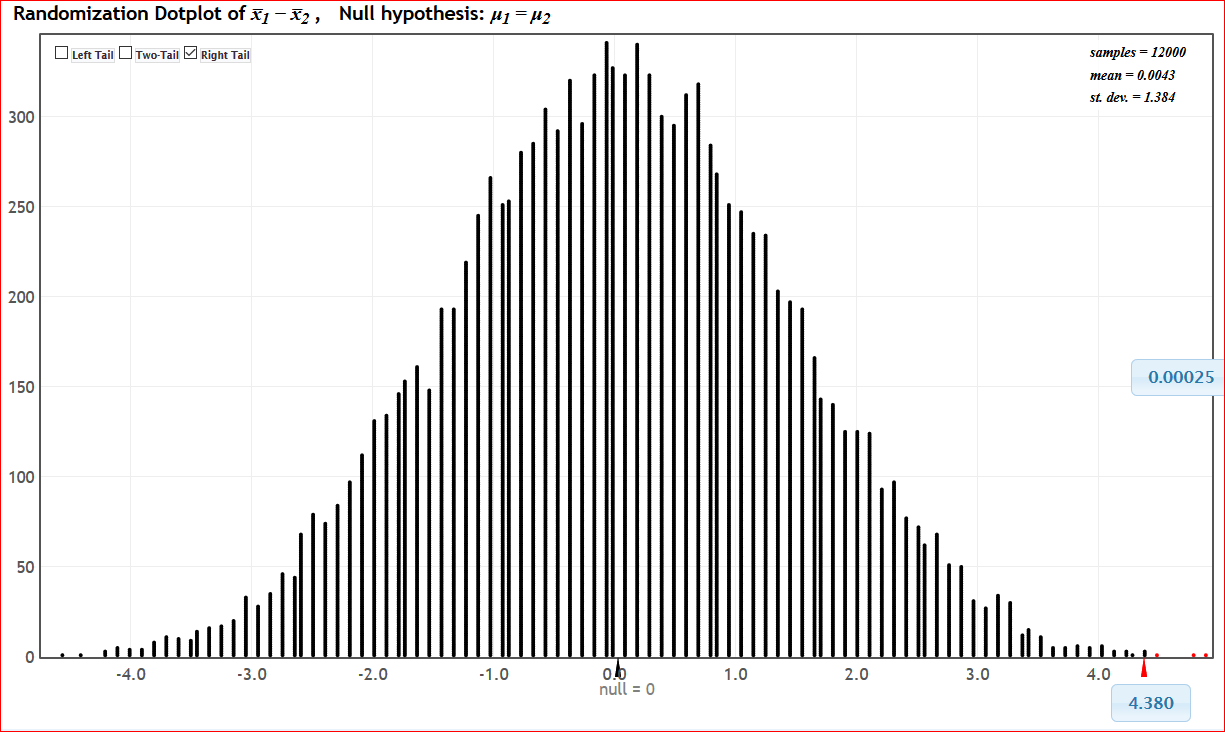 P-value
This is what we saw in the experiment.
This is what we are likely to see just by random chance if beer/water doesn’t matter.
Beer and Mosquitoes
The Conclusion!
The results seen in the experiment are very unlikely to happen just by random chance (less than 1 out of 1000!)
We have strong evidence that drinking beer does attract mosquitoes!
What about the traditional approach?
“Students’ approach to p-values … was procedural … and [they] did not attach much meaning to p-values”

-- Aquilonius and Brenner, “Students’ Reasoning about P-Values”, SERJ, November 2015
Another Look at Beer/Mosquitoes
1. Check conditions
2. Which formula?
5. Which theoretical distribution?
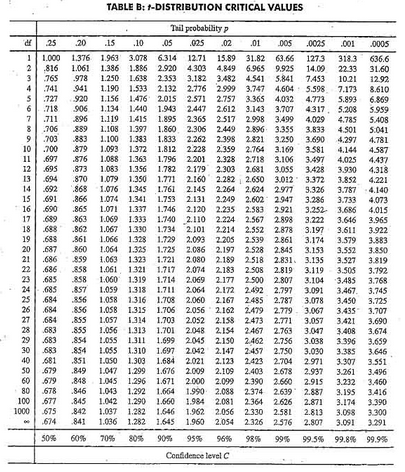 6. df?
7. Find p-value
8. Interpret a decision
3. Calculate numbers and plug into formula
4. Chug with calculator
0.0005 < p-value < 0.001
Conclusions are the same, but the process is very different!
Simulation Methods

Visual!
Intuitive!
Easily incorporates active learning!
Ties directly to key idea of strength of evidence!  
Ties directly to key idea of random variation! 
(Note:  No theoretical distributions.  No formulas.     No algebra. Same process for all parameters.)
Engaging for math majors and for non-math students
Intro Stats
Why is there a push now to change?
Technology!!!
We now have the technological power to do 
thousands of simulations quickly and easily.
“New” Simulation Methods?
Sir R.A. Fisher said in 1936:
"Actually, the statistician does not carry out this very simple and very tedious process, but his conclusions have no justification beyond the fact that they agree with those which could have been arrived at by this
elementary method."
Fisher would have been using simulation methods all along if he had computers!
SET and Common Core both recommend using simulation methods at the high school level

USCOTS calls simulation methods “the next big thing”

Chief Statistician at Google says everyone should use them
Great for teaching statistics!
Great for doing statistics!
Visual aids really help
“Recently, there has been a growing trend to teach statistics, particularly statistical concepts, using interactive and dynamic visualisation tools.”
“potential to build understanding of statistics in ways which will appeal to school students and motivate learning in statistics.”

-- Forbes, Chapman, Harroway, Sterling, Wild, “Use of Data Visualisation in the Teaching of Statistics:  A New Zealand Approach,” SERJ, November 2014
The Future of Intro StatsPart 2: Data Science/Big Data/Data Analytics
Data Visualization and Multiple Variables
ASA Guidelines 2014
[recommend expanding the emphasis on 
data visualization and multivariable thinking]
Scatterplot:  Two Quantitative Variables
Percent to graduate college.  Median Household Income.
For 50 US States.
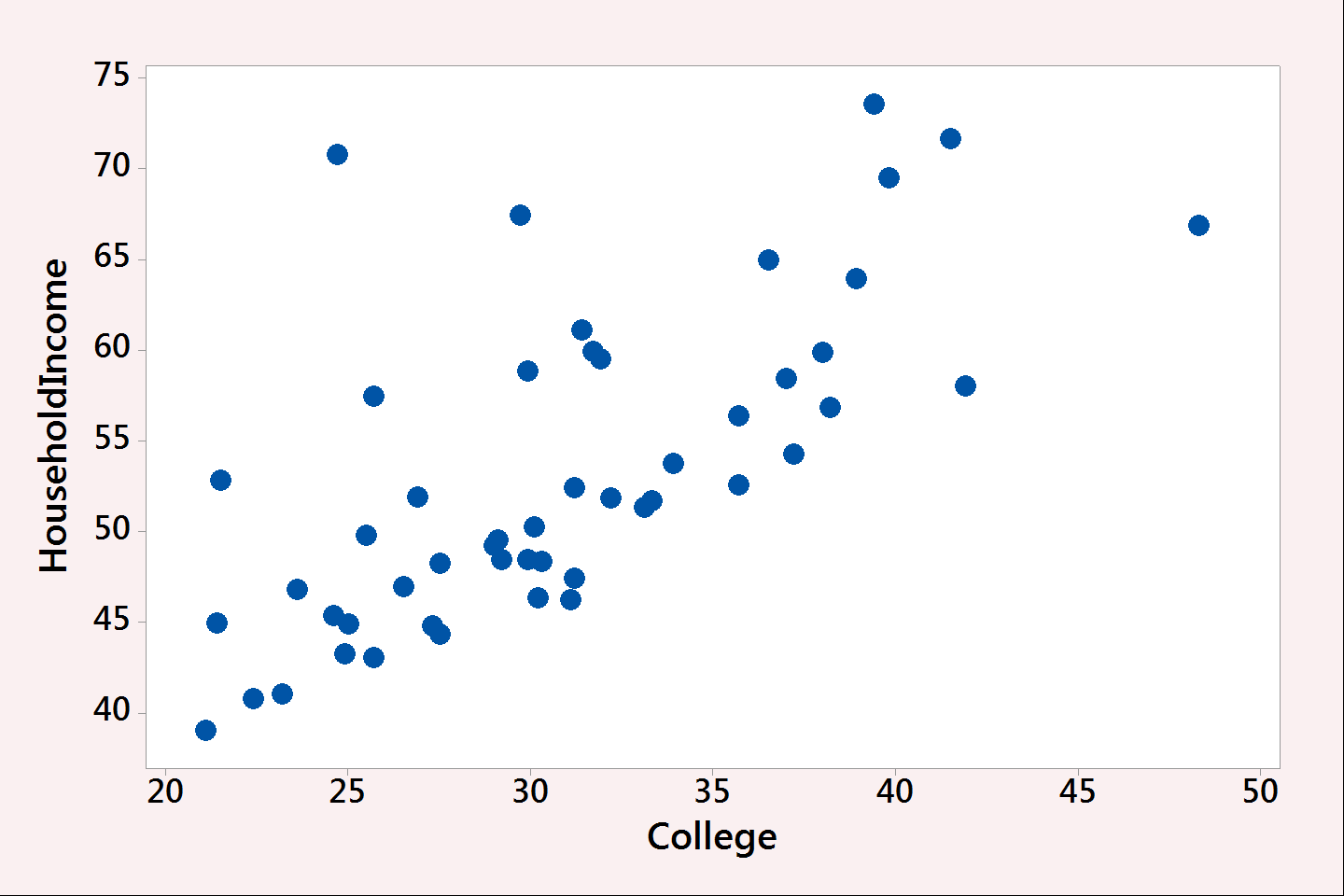 Scatterplot:  Add a Third Variable
Categorical variable:  Region of the country.
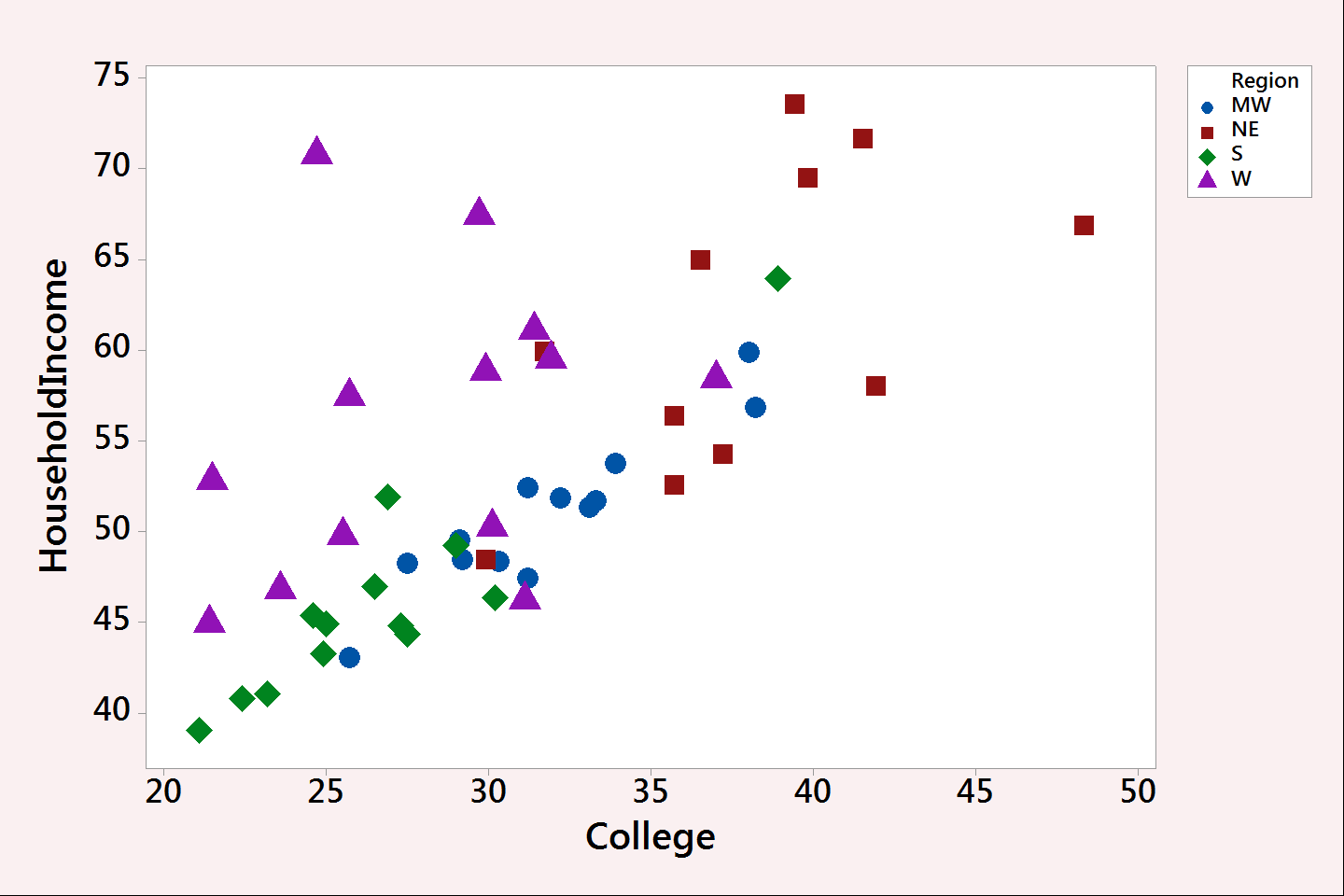 Scatterplot:  Add a Fourth Variable!
Quantitative variable:  Population.
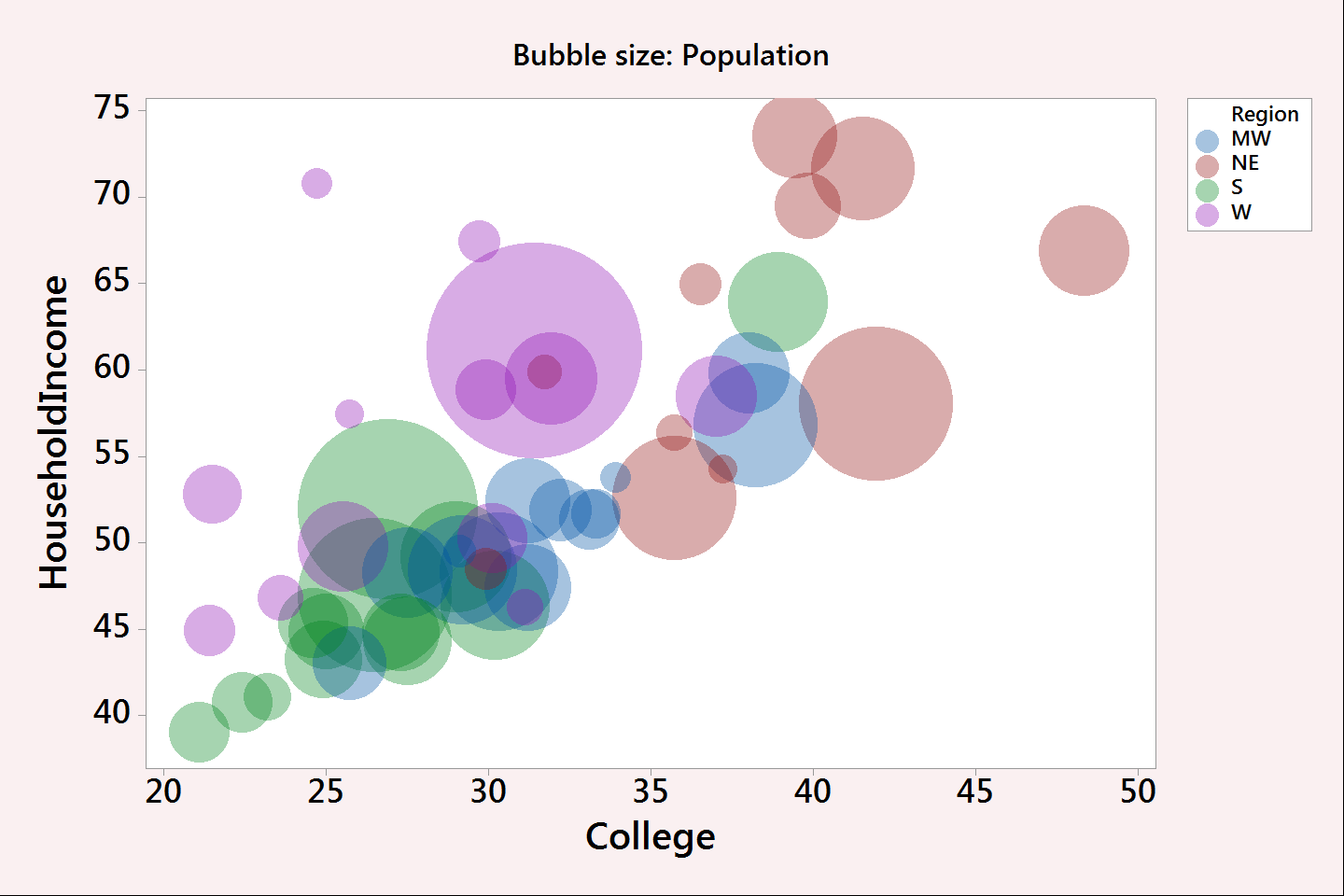 But we want more!
Make it INTERACTIVE!

Make it DYNAMIC!
www.gapminder.com/tools
Data Over Time:  CO2 Levels
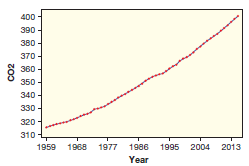 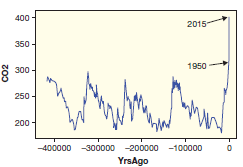 Geographic Data:  Obesity
http://stateofobesity.org/adult-obesity/
1985
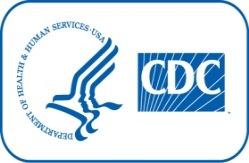 Geographic Data over Time!
No Data       <10%        10%–14%
[Speaker Notes: An online version (slightly different) can also be found at http://stateofobesity.org/adult-obesity/]
Geographic Data:  Obesity
1986
No Data       <10%        10%–14%
Geographic Data:  Obesity
1987
No Data       <10%        10%–14%
Geographic Data:  Obesity
1988
No Data       <10%        10%–14%
Geographic Data:  Obesity
1989
No Data       <10%        10%–14%
Geographic Data:  Obesity
1990
No Data       <10%        10%–14%
Geographic Data:  Obesity
1991
No Data       <10%        10%–14%        15-19%
Geographic Data:  Obesity
1992
No Data       <10%        10%–14%        15-19%
Geographic Data:  Obesity
1993
No Data       <10%        10%–14%        15-19%
Geographic Data:  Obesity
1994
No Data       <10%        10%–14%        15-19%
Geographic Data:  Obesity
1995
No Data       <10%        10%–14%        15-19%
Geographic Data:  Obesity
1996
No Data       <10%        10%–14%        15-19%
Geographic Data:  Obesity
1997
No Data       <10%        10%–14%        15-19%            ≥20%
Geographic Data:  Obesity
1998
No Data       <10%        10%–14%        15-19%            ≥20%
Geographic Data:  Obesity
1999
No Data       <10%        10%–14%        15-19%            ≥20%
Geographic Data:  Obesity
2000
No Data       <10%        10%–14%        15-19%            ≥20%
Geographic Data:  Obesity
2001
No Data       <10%        10%–14%        15-19%            20-24%           ≥25%
Geographic Data:  Obesity
2002
No Data       <10%        10%–14%        15-19%            20-24%           ≥25%
Geographic Data:  Obesity
2003
No Data       <10%        10%–14%        15-19%            20-24%           ≥25%
Geographic Data:  Obesity
2004
No Data       <10%        10%–14%        15-19%            20-24%           ≥25%
Geographic Data:  Obesity
2005
No Data       <10%        10%–14%        15-19%            20-24%           25-29%            ≥30%
Geographic Data:  Obesity
2006
No Data       <10%        10%–14%        15-19%            20-24%           25-29%            ≥30%
Geographic Data:  Obesity
2007
No Data       <10%        10%–14%        15-19%            20-24%           25-29%            ≥30%
Geographic Data:  Obesity
2008
No Data       <10%        10%–14%        15-19%            20-24%           25-29%            ≥30%
Geographic Data:  Obesity
2009
No Data       <10%        10%–14%        15-19%            20-24%           25-29%            ≥30%
Geographic Data:  Obesity
2010
No Data       <10%        10%–14%        15-19%            20-24%           25-29%            ≥30%
Geographic Data:  Obesity
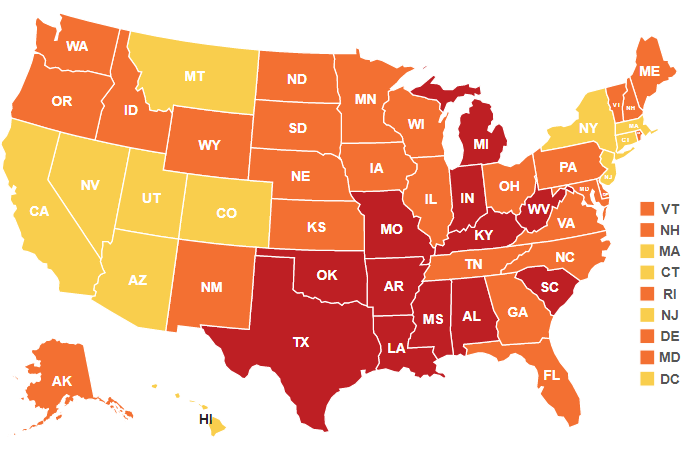 2011
No Data       <10%        10%–14%        15-19%            20-24%           25-29%            ≥30%
Geographic Data:  Obesity
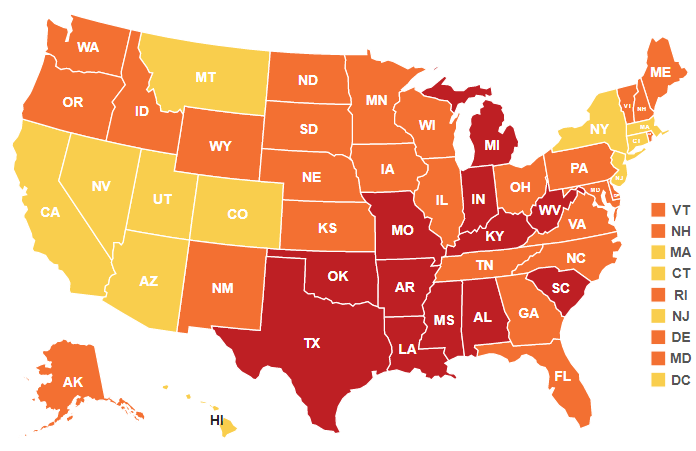 2012
No Data       <10%        10%–14%        15-19%            20-24%           25-29%            ≥30%
Geographic Data:  Obesity
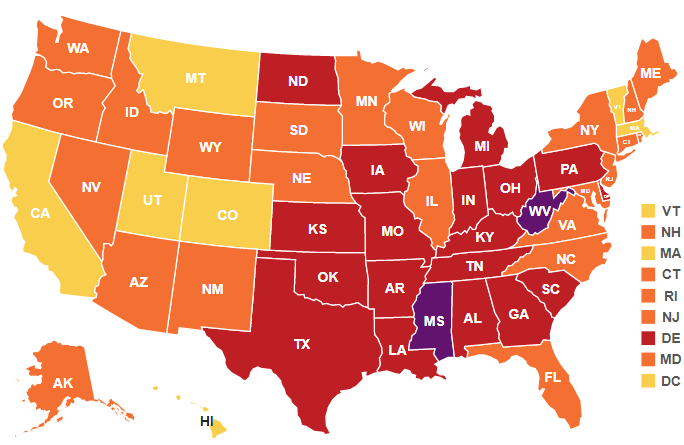 2013
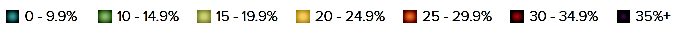 Geographic Data:  Obesity
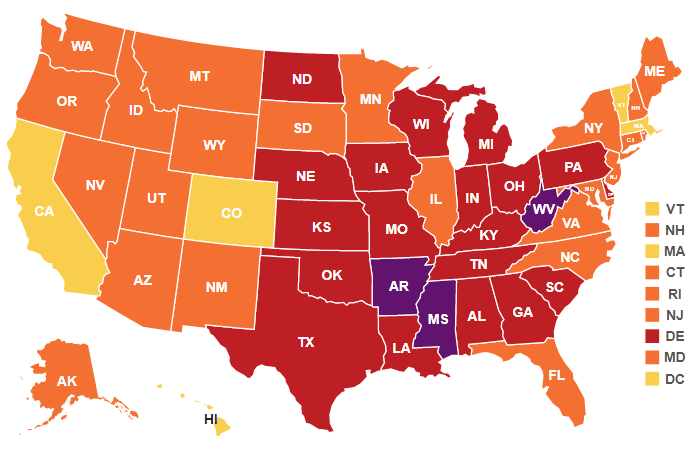 2014
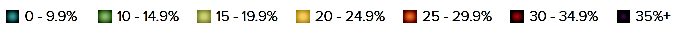 Geographic Data:  Obesity
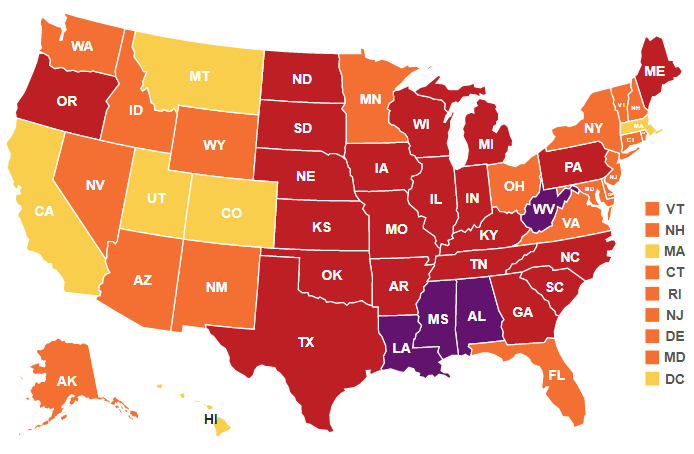 2015
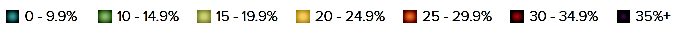 Geographic Data:  Obesity
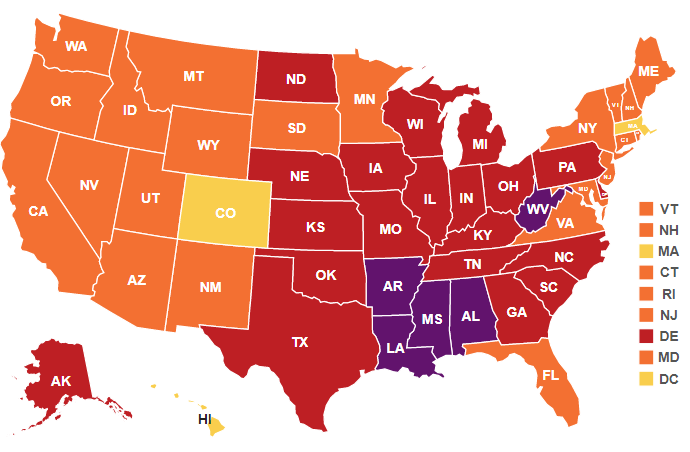 2016
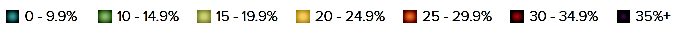 Obesity Trends* Among U.S. AdultsBRFSS, 1990, 2000, 2010
(*BMI 30, or about 30 lbs. overweight for 5’4” person)
2000
1990
2010
No Data       <10%        10%–14%        15-19%            20-24%           25-29%            ≥30%
Regional Dialects
What is your generic term for a sweetened carbonated beverage?
soda     b) pop     c)coke     d) soft drink
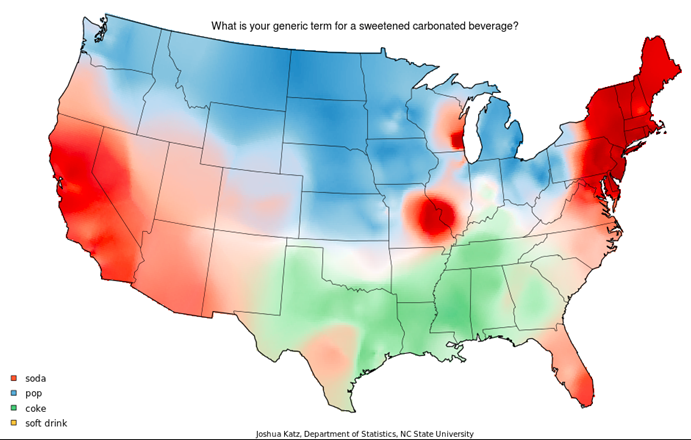 http://discovermagazine.com/galleries/2013/june/regional-us-language-dialect
“What’s Going On In This Graph?”  
          ---  New York Times, August 10th, 2018
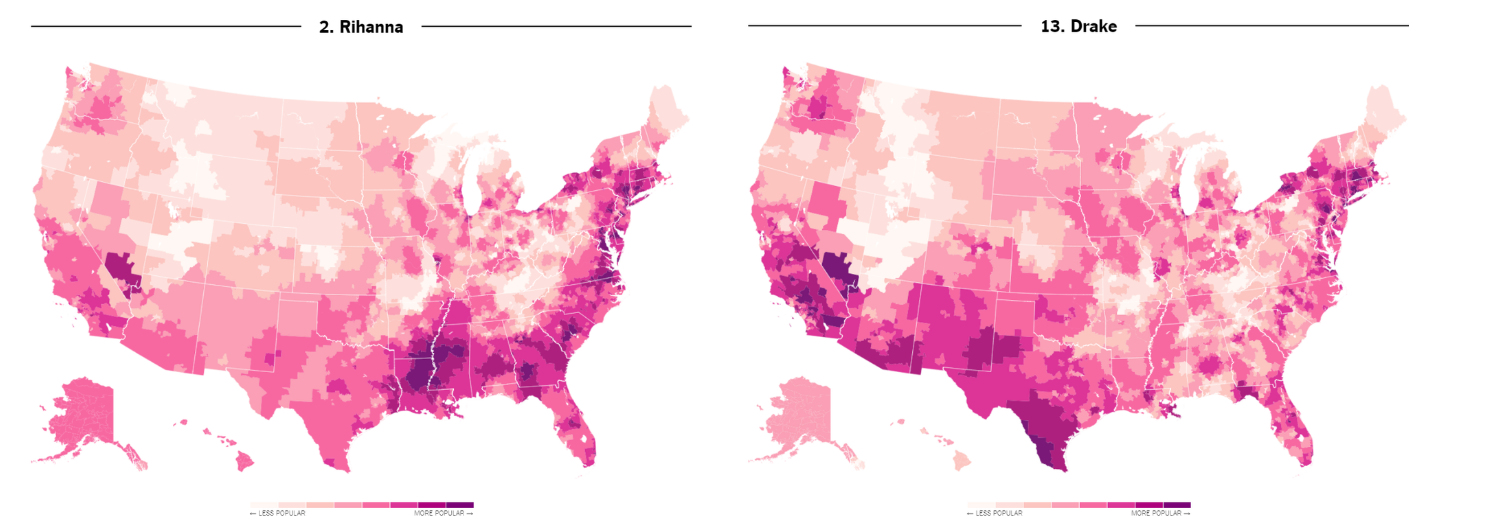 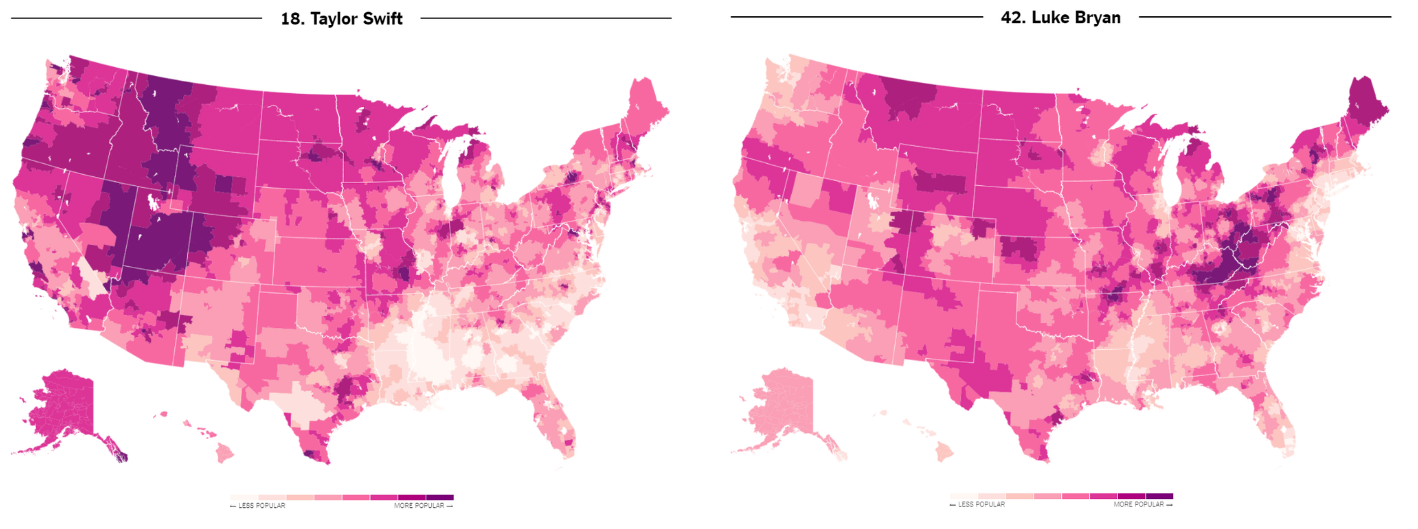 Let’s Get More Creative!
A Day in the Life:  1000 American adults
flowingdata.com
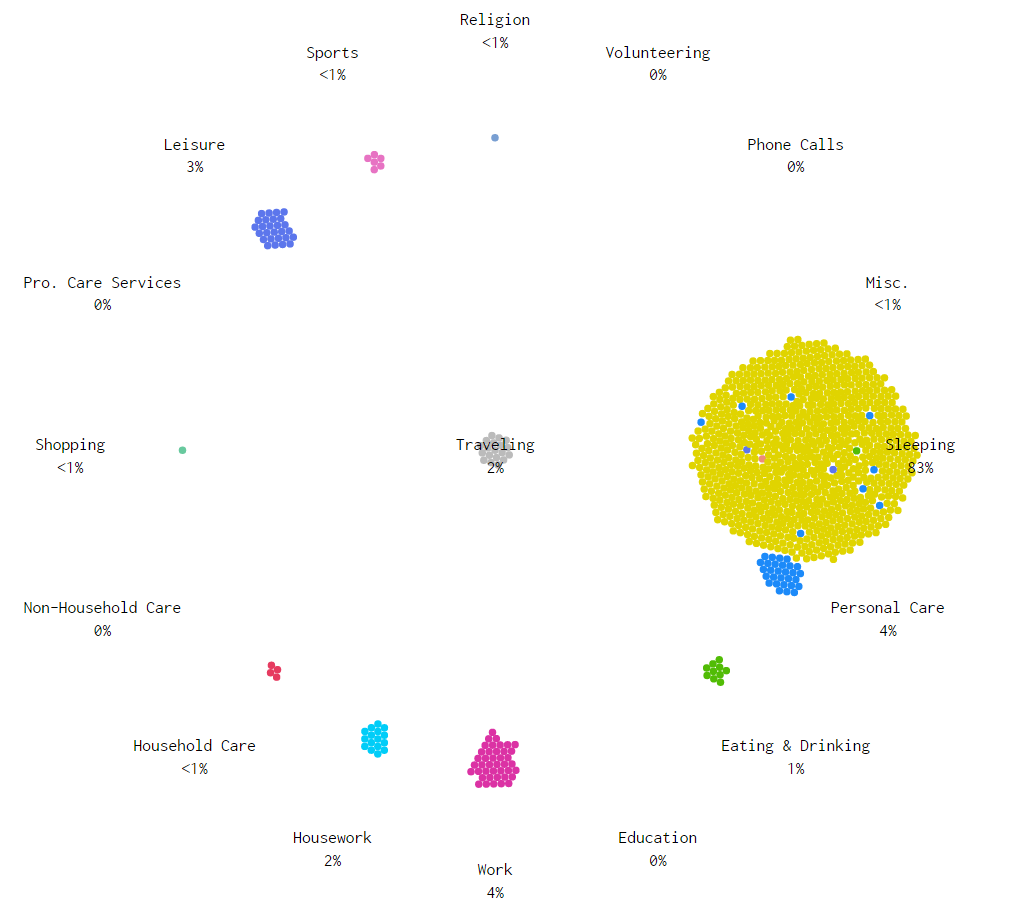 5:45 am
Let’s Get More Creative!
A Day in the Life:  1000 American adults
flowingdata.com
http://flowingdata.com/2015/12/15/a-day-in-the-life-of-americans/
OKCupid:What age do users find most attractive?
X-axis:  age of OK Cupid heterosexual females
Y-axis:  average age of males they rated most attractive
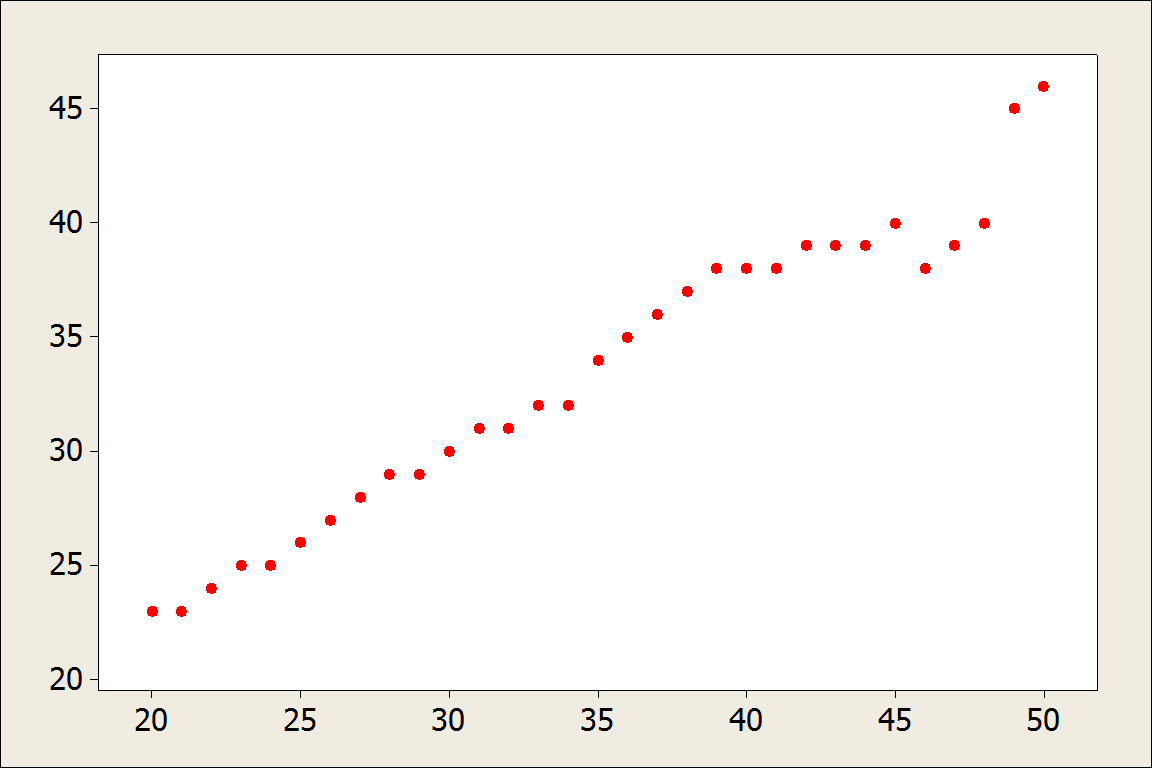 OKCupid:What age do users find most attractive?
X-axis:  age of OK Cupid heterosexual males
Y-axis:  average age of females they rated most attractive
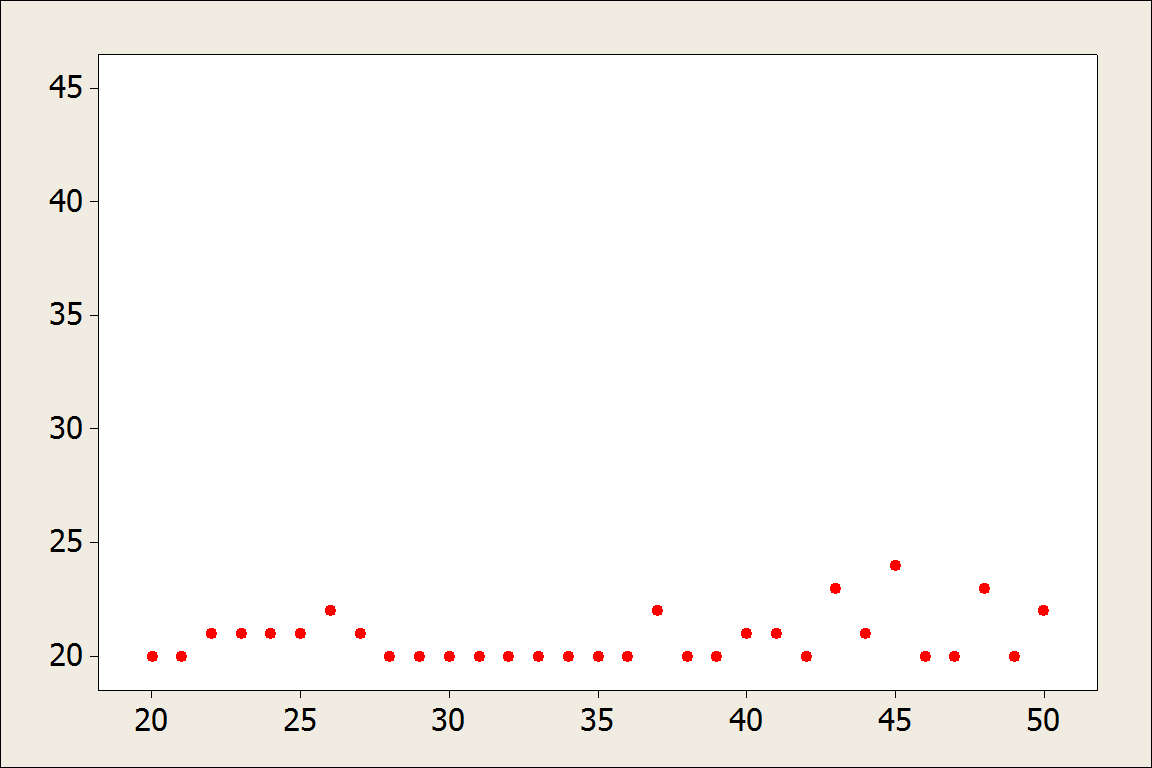 Data Visualization

Visual!
Intuitive!
Easily incorporates active learning!
Engages right brain and creativity!  
Emphasizes multivariable thinking! 
Exposes a new world of possibilities!
Engaging for math majors and for non-math students
Intro Stats
Why is there a push now to change?
Technology!!!
We now have the technological ability to 
collect large datasets and to visualize them.
Solutions in a Zero-Sum Climate!?
Applied Statistics for Math majors?
Applied Statistics for STEM majors?
Applied Statistics for User Disciplines?
Applied Statistics as a Gen Ed course?
How many levels should there be?  Especially when we can’t afford to add new courses?
Many good models! What is right for your school?
Solutions in a Zero-Sum Climate!?
Is your current Intro Stats course (at whatever level) working well for whatever audience it is aimed at? 
If not, revamp it!

Include technology, simulation-based inference, data visualization, and lots and lots and lots of real data!

User disciplines will thank you!

Students will thank you!

Instructors will thank you! (It is fun to teach!)

[And allow it to count for math/STEM majors!]
Solutions in a Zero-Sum Climate!?
The concepts are hard (hard enough to be challenging for math majors)
       How do we use just one sample to make conclusions about a population?
        How do we determine whether evidence from a sample is strong enough to support a claim about a population?

But the necessary algebra is minimal (accessible and enjoyable for many more students)
Engaging for math majors and for non-math students!
Thanks for listening!
plock@stlawu.edu

www.lock5stat.com